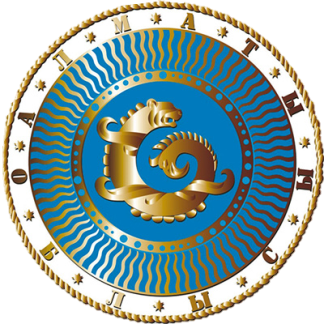 Гражданский бюджет 
Управление по инспекции труда 
Алматинской области
Управление по инспекции труда Алматинской области                                                 015 за счет средств местного бюджета
млн.тенге
Управление по инспекции труда Алматинской области                                                 003 Капитальные расходы государственного органа
млн.тенге
Объем бюджетных средств
тыс.тенге
Спасибо за внимание !
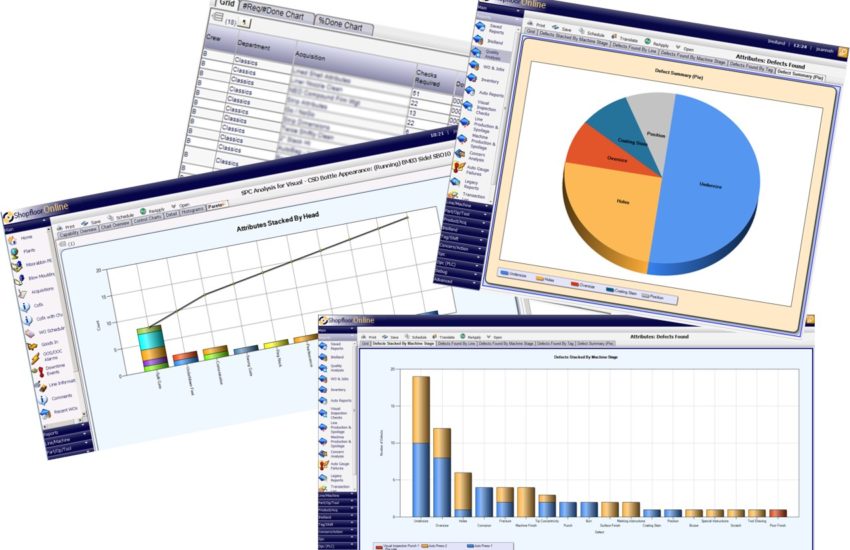